Concentration of Solutions
Information
Developing and Using Models
Planning and Carrying Out Investigations
Analyzing and Interpreting Data
Using Mathematics and Computational Thinking
3. Scale, Proportion, and Quantity
Measuring concentrations
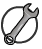 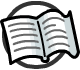 There are two ways of measuring concentration:
mass per unit volume, e.g. grams per decimeter cubed (g/dm3)
moles per unit volume, e.g. moles per decimeter cubed (mol/dm3).
A cubic decimeter (dm3) is a unit of volume. 1 dm3 is equivalent to 1,000 cm3.
multiply by 1,000
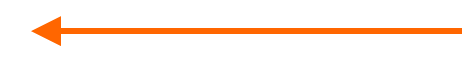 dm3
cm3
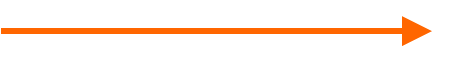 divide by 1,000
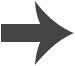 [Speaker Notes: Teacher notes
Students may be used to using pints or liters to measure liquids. However, these are not used for scientific measurements because they are not SI units (International System of Units). The official unit for volume is derived from meters, which is the SI base unit for length. As a point of reference, 1 dm3 = 1 liter.

This slide covers the Science and Engineering Practice:
Using Mathematics and Computational Thinking: Apply ratios, rates, percentages, and unit conversions in the context of complicated measurement problems involving quantities with derived or compound units (such as mg/mL, kg/m3, acre-feet, etc.).]
Volume unit conversions
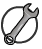 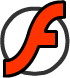 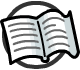 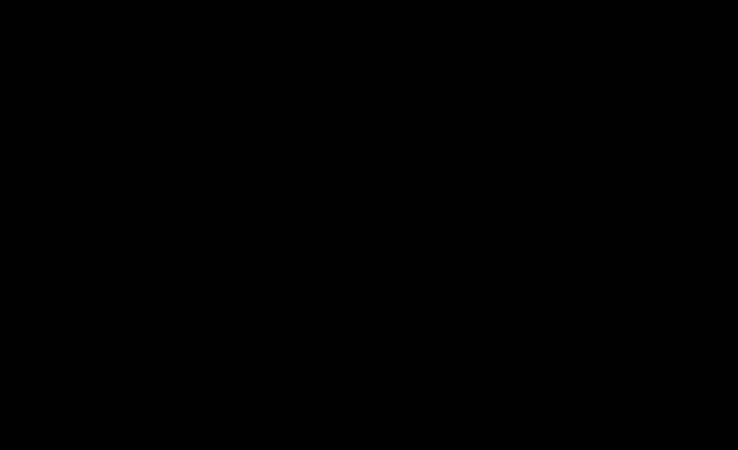 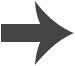 [Speaker Notes: Teacher notes
This activity could be used to test students’ familiarity with converting between cubic centimeters and cubic decimeters. There are five questions in total.

This slide covers the Science and Engineering Practice:
Using Mathematics and Computational Thinking: Apply ratios, rates, percentages, and unit conversions in the context of complicated measurement problems involving quantities with derived or compound units (such as mg/mL, kg/m3, acre-feet, etc.).]
Concentrations in g/dm3
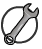 The following equation gives concentration in g/dm3:
mass dissolved (g)
concentration  =
volume of solution (dm3)
If 1.0 g of solid sodium hydroxide is dissolved in 250 cm3 of water, what is the concentration in g/dm3?
1 g
1
g
1 g
=
concentration  =
=
dm3
0.25 dm3
0.25
250 cm3
= 4 g/dm3
convert the units
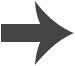 [Speaker Notes: This slide covers the Science and Engineering Practices:
Using Mathematics and Computational Thinking: Apply techniques of algebra and functions to represent and solve scientific and engineering problems.
Using Mathematics and Computational Thinking: Apply ratios, rates, percentages, and unit conversions in the context of complicated measurement problems involving quantities with derived or compound units (such as mg/mL, kg/m3, acre-feet, etc.).]
Calculating concentrations in g/dm3
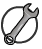 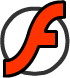 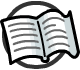 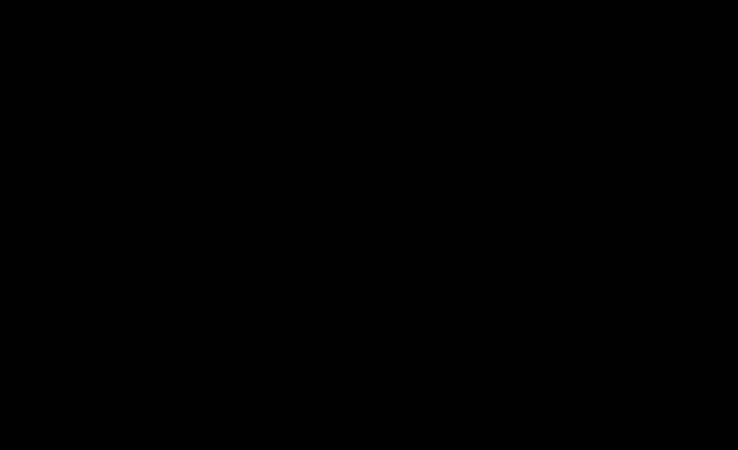 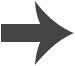 [Speaker Notes: Teacher notes
This activity could be used to test students’ familiarity with calculating concentrations in g/dm3. There are four questions in total.

This slide covers the Science and Engineering Practices:
Using Mathematics and Computational Thinking: Apply techniques of algebra and functions to represent and solve scientific and engineering problems.
Using Mathematics and Computational Thinking: Apply ratios, rates, percentages, and unit conversions in the context of complicated measurement problems involving quantities with derived or compound units (such as mg/mL, kg/m3, acre-feet, etc.).]
n =
c
v
Concentrations in mol/dm3
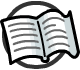 To calculate concentration in mol/dm3:
number of moles (mol)
concentration  =
volume of solution (dm3)
This equation can be added to a formula triangle to rearrange the formula:
n
c =
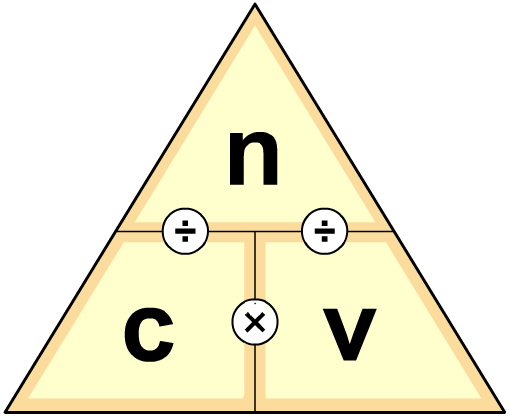 v
n
v =
c
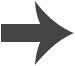 [Speaker Notes: Teacher notes
Ensure students understand how to use the formula triangle:
To calculate the concentration, cover the “c” in the triangle and use the calculation shown: c = n/v.
To calculate the volume, cover the “v” in the triangle and use the calculation shown: v = n/c.
To calculate moles, cover the “n” in the triangle and use the calculation shown: n = cv.]
Concentrations in mol/dm3  –  example
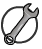 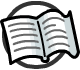 If 1.0 g of solid sodium hydroxide (NaOH) is dissolved in 250 cm3 of water, what is the concentration in mol/dm3?
The question provides the volume but not the number of moles. The following formula is required:
n
?
=
c  =
v
0.25 dm3
1g
mass
= 0.025 mol
=
number of moles =
40 g/m
molar mass
Remember, molar mass = relative formula mass (RFM)
Now substitute 0.025 mol into the original formula:
0.025 mol
= 0.1 mol/dm3
c =
0.25 dm3
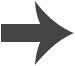 [Speaker Notes: Teacher notes
Students should recall that molar mass is equivalent to the relative atomic mass (RAM) of an element, or the relative formula mass (RFM) of a compound. The RFM of sodium hydroxide is 40 g/mol.

This slide covers the Science and Engineering Practice:
Using Mathematics and Computational Thinking: Apply techniques of algebra and functions to represent and solve scientific and engineering problems.]
Concentrations in mol/dm3: practice
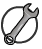 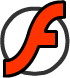 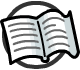 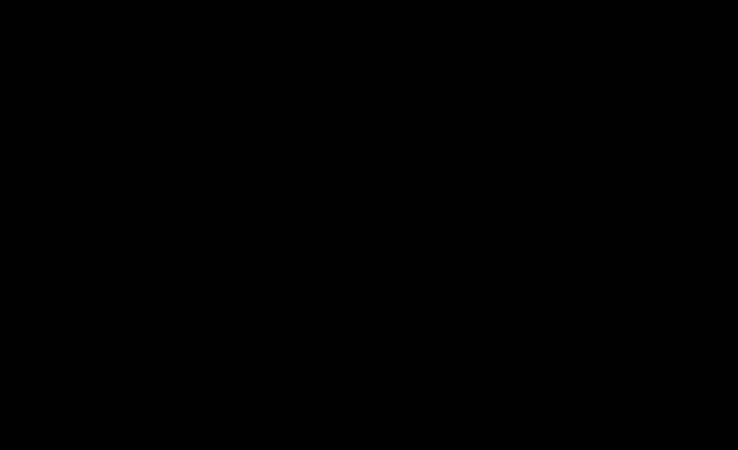 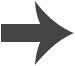 [Speaker Notes: Teacher notes
This activity could be used to test students’ familiarity with calculating concentrations in mol/dm3. There are 4 questions in total. Rearrangements of c = n/v are not required in this activity, but are covered in the following slides. 

This slide covers the Science and Engineering Practice:
Using Mathematics and Computational Thinking: Apply techniques of algebra and functions to represent and solve scientific and engineering problems.]
Rearranging formulae – example 1
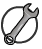 What volume of 0.8 mol/dm3 potassium bromide solution contains 1.6 moles of potassium bromide (KBr)?
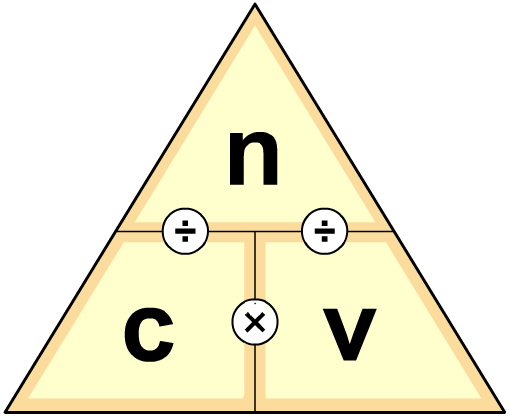 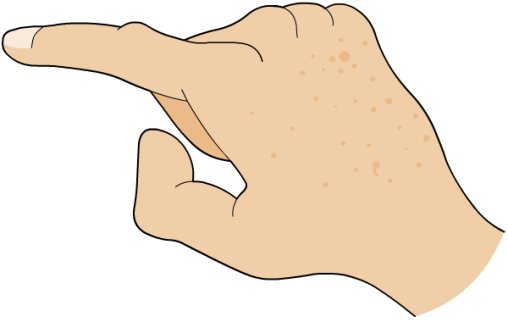 v = n / c
This calculation is simply a matter of substituting the values into the rearranged formula:
v = n / c  = 1.6 / 0.8
= 2 dm3
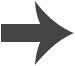 [Speaker Notes: This slide covers the Science and Engineering Practice:
Using Mathematics and Computational Thinking: Apply techniques of algebra and functions to represent and solve scientific and engineering problems.]
Rearranging formulae – example 2
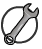 How many moles of copper sulfate are there in 250 cm3 of 0.2 mol/dm3 copper sulfate solution (CuSO4)?
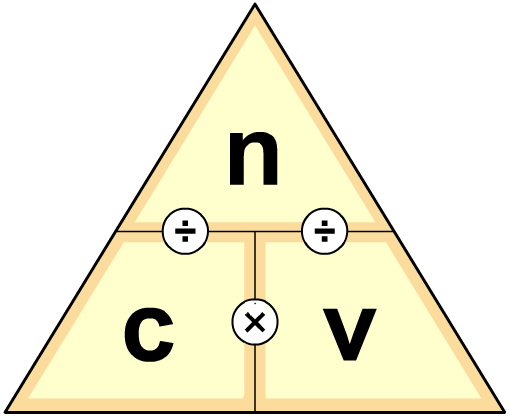 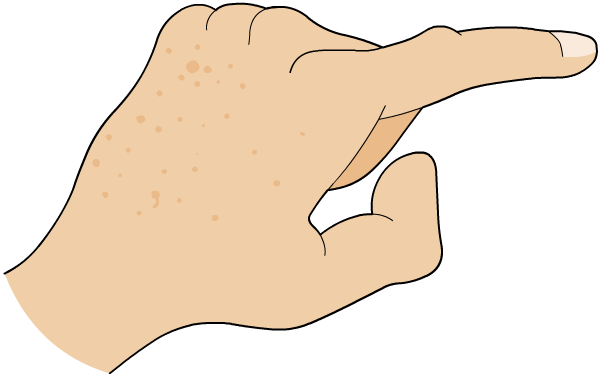 n = cv
Step 1: convert the units
Step 2: substitute into the formula
n = cv   = 0.2 × 0.25
250 cm3 = 0.25 dm3
= 0.05 mol
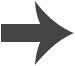 [Speaker Notes: This slide covers the Science and Engineering Practice:
Using Mathematics and Computational Thinking: Apply techniques of algebra and functions to represent and solve scientific and engineering problems.]
Calculating mass of solute
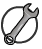 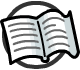 What mass of copper sulfate (CuSO4) was used to make 250 cm3 of 0.2 mol/dm3 copper sulfate solution?
Step 1: Calculate the number of moles of copper sulfate.
Step 2: Rearrange the moles formula to give the mass value.
This is simply an extension of the previous calculation, from which the moles of copper sulfate was found to be 0.05 mol.
mass of copper sulfate = number of moles × molar mass
= 0.05 × 159.6
= 8.0 g
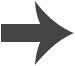 [Speaker Notes: Teacher notes
Step 1 of this calculation has already been performed in the previous slide. All that is left is step 2, which is to rearrange the moles formula to find the mass value as shown.
The following molar mass values were used in this calculation:
copper: 63.5
sulfur: 32.1
oxygen: 16.0

This slide covers the Science and Engineering Practice:
Using Mathematics and Computational Thinking: Apply techniques of algebra and functions to represent and solve scientific and engineering problems.]
Titrations
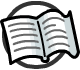 A titration is a technique used to accurately determine the concentration of a substance in solution.
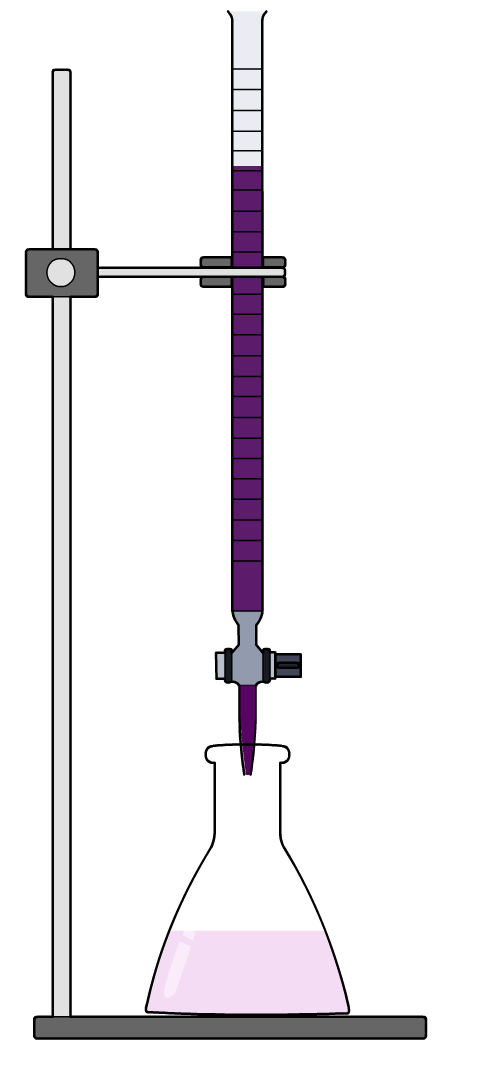 During a titration, a solution of known concentration, called a standard solution, is added to a solution of unknown concentration.
The purpose of a titration is to determine the volume of solution required to reach an endpoint. An endpoint is an observable physical change, such as a color change.
Why is measuring the volume useful?
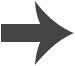 [Speaker Notes: Teacher notes
Measuring volume is useful because volume is linked to concentration by this formula: concentration = moles ÷ volume.If the volumes of the reactants are known, the unknown concentration value can be found. The experimental method for doing this is covered on the following slides.]
Finding an unknown concentration
Volume can be used to determine the concentration byusing the following relationship:
number of moles (mol)
concentration  =
volume of solution (dm3)
An unknown concentration value can be found if the following values are known:
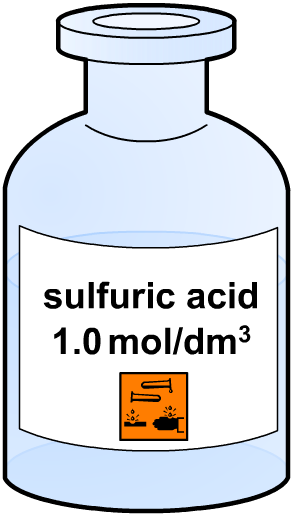 number of moles in solution
volume of solution.
These values can be found through a titration.
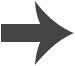 Titration equipment
The following laboratory equipment is required to perform a titration:
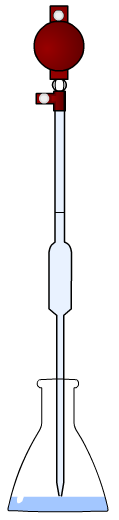 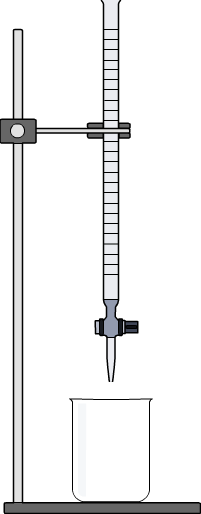 safety filler
burette
stand
pipette
conical flask
beaker
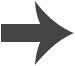 Indicators
The endpoint of a titration is often marked by a color change. This is provided by an indicator solution.
Indicators are substances which change color according to the pH of a solution.
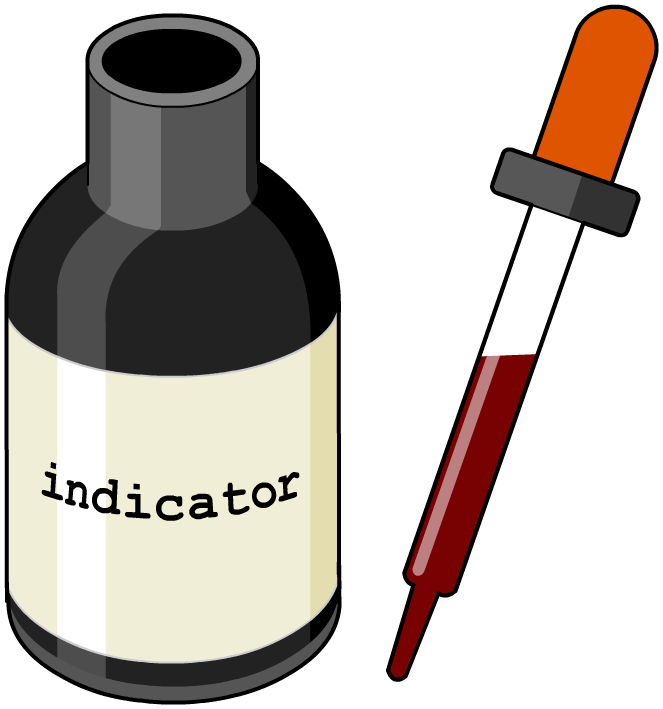 A small amount of suitable indicator solution is added to one of the solutions during a titration.
When the indicator changes color, the endpoint of the titration has been reached.
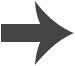 Performing a titration
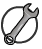 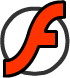 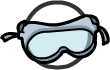 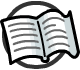 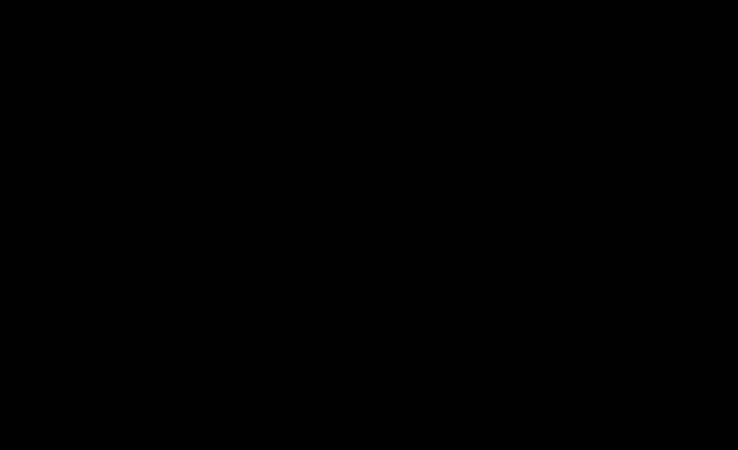 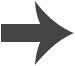 [Speaker Notes: Teacher notes
Titrations can also be performed in the preparation of a soluble salt. The titration enables the reactants to be added to one another in exactly the right proportions, such that at the end of the reaction the solution contains only salt and water. The use of a pipette filler enables the amount of liquid in the pipette to be accurately controlled. Titrations should be repeated several times in order to increase the reliability of the result. The meniscus is the curved upper surface of the liquid in the burette.

The calculation of an unknown concentration using the results of a titration is covered in the following section.

This slide covers the Science and Engineering Practice:
Planning and Carrying Out Investigations: Plan and conduct an investigation individually and collaboratively to produce data to serve as the basis for evidence, and in the design: decide on types, how much, and accuracy of data needed to produce reliable measurements and consider limitations on the precision of the data (e.g., number of trials, cost, risk, time), and refine the design accordingly.]
Titration apparatus
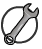 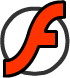 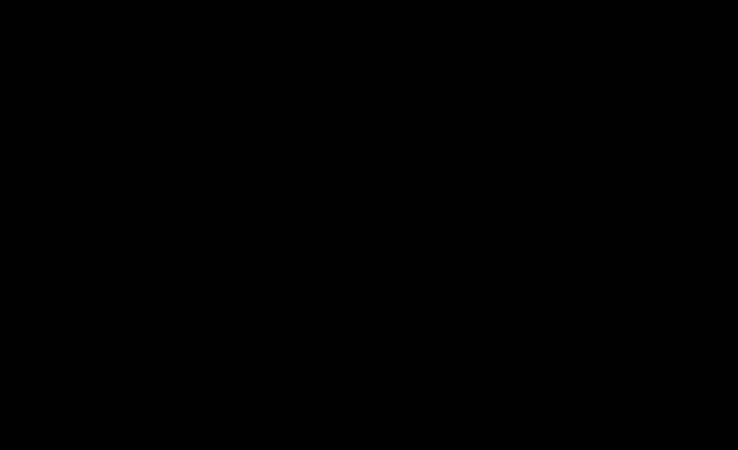 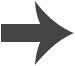 [Speaker Notes: This slide covers the Science and Engineering Practice:
Planning and Carrying Out Investigations: Select appropriate tools to collect, record, analyze, and evaluate data.]
Evaluating data quality (1)
Titrations should always be repeated several times. This allows the quality of the titration data to be evaluated. It is important to work out how precise and accurate the data is.
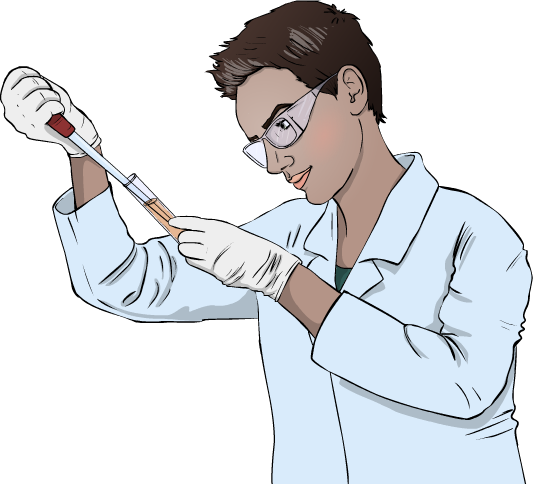 Accuracy: how close the data is to the true value.
Precision: a measure of the spread of data.
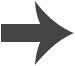 Evaluating data quality (2)
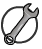 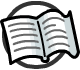 Are these titration results precise?
0.42 mol/dm3
0.53 mol/dm3
0.65 mol/dm3
These titration results are not precise. The concentrations are very different and the range of the results is large.
range = 0.65 – 0.42 = 0.23 mol/dm3
Precise results will all have a similar value. The precision of a set of results can be measured by determining the uncertainty.
uncertainty = ½ × range of results
The higher the value of uncertainty, the less precise the results.
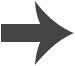 [Speaker Notes: Teacher notes
The concentrations have been calculated from reacting volume data (obtained from a titration). They are not precise because they do not all have a similar value and the range of results is large. This means that there is a large amount of uncertainty in the titration results.

This slide covers the Science and Engineering Practice:
Analyzing and Interpreting Data: Consider limitations of data analysis (e.g., measurement error, sample selection) when analyzing and interpreting data.]
Experimental procedure
How to ensure data is accurate and precise:
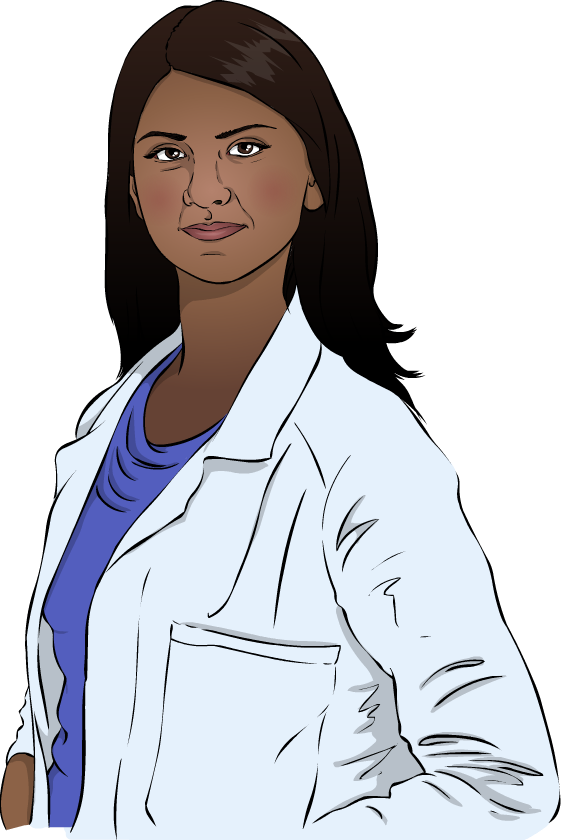 add the liquid from the burette dropwise as you approach the endpoint
use a suitable indicator that has a clear color change at the endpoint
make sure there are no air bubbles in the pipette or burette.
If the results are accurate, precise and there are no problems with the experimental method, then the results are valid.
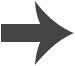 Using titration results
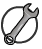 How are the results of a titration used to calculate the unknown molar concentration of a solution?
Step 1: Write a balanced equation for the reaction.
Step 2: Calculate the number of moles of standard solution by rearranging the concentration formula:
moles  =  concentration  ×  volume
Step 3: Use the balanced equation to determine the number of moles for the solution under investigation.
Step 4: Use the concentration formula to determine the unknown molar concentration:
molar concentration  =  moles  ÷  volume
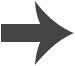 [Speaker Notes: This slide covers the Science and Engineering Practice:
Developing and Using Models: Develop and/or use a model (including mathematical and computational) to generate data to support explanations, predict phenomena, analyze systems, and/or solve problems.]
Titration calculations: worked example (1)
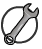 The endpoint of a titration was reached when 20 cm3 of 0.1 mol/dm3 sodium hydroxide was added to 25 cm3 of hydrochloric acid. What is the concentration of the acid?
1.  Write a balanced equation for the reaction:
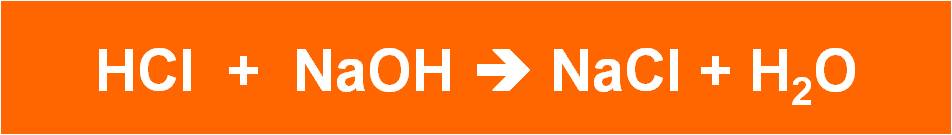 2.  Calculate the number of moles of sodium hydroxide:
moles  =  concentration (mol/dm3)  ×  volume (dm3)
=  0.1 × (20 ÷ 1,000)
=  0.002 mol NaOH
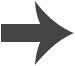 [Speaker Notes: This slide covers the Science and Engineering Practice:
Using Mathematics and Computational Thinking: Apply techniques of algebra and functions to represent and solve scientific and engineering problems.]
Titration calculations: worked example (2)
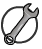 3.  The balanced equation from step 1 shows that one mole of HCl reacts with one mole of NaOH:
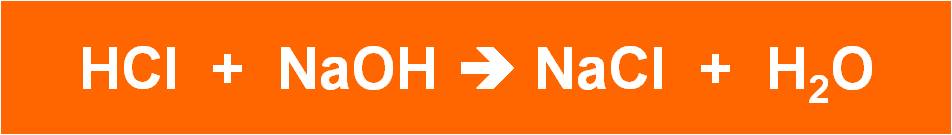 Therefore 0.002 moles of NaOH will react with:
0.002 moles of HCl.
4.  Use the number of moles to calculate the molar concentration of the hydrochloric acid:
moles
0.002
molar concentration
=
=
volume (dm3)
(25 ÷ 1,000)
= 0.08 mol/dm3
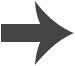 [Speaker Notes: This slide covers the Science and Engineering Practices:
Using Mathematics and Computational Thinking: Apply techniques of algebra and functions to represent and solve scientific and engineering problems.
Using Mathematics and Computational Thinking: Apply ratios, rates, percentages, and unit conversions in the context of complicated measurement problems involving quantities with derived or compound units (such as mg/mL, kg/m3, acre-feet, etc.).]
Titration calculations: questions
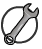 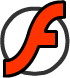 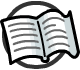 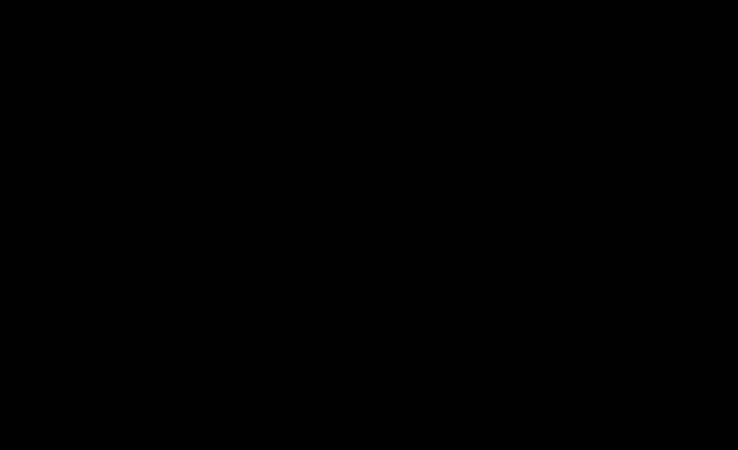 [Speaker Notes: Teacher notes
This activity could be used to test students’ familiarity with titration calculations. There are 3 questions in total.

This slide covers the Science and Engineering Practices:
Using Mathematics and Computational Thinking: Apply techniques of algebra and functions to represent and solve scientific and engineering problems.
Using Mathematics and Computational Thinking: Apply ratios, rates, percentages, and unit conversions in the context of complicated measurement problems involving quantities with derived or compound units (such as mg/mL, kg/m3, acre-feet, etc.).]